Grenouilles et nénuphars
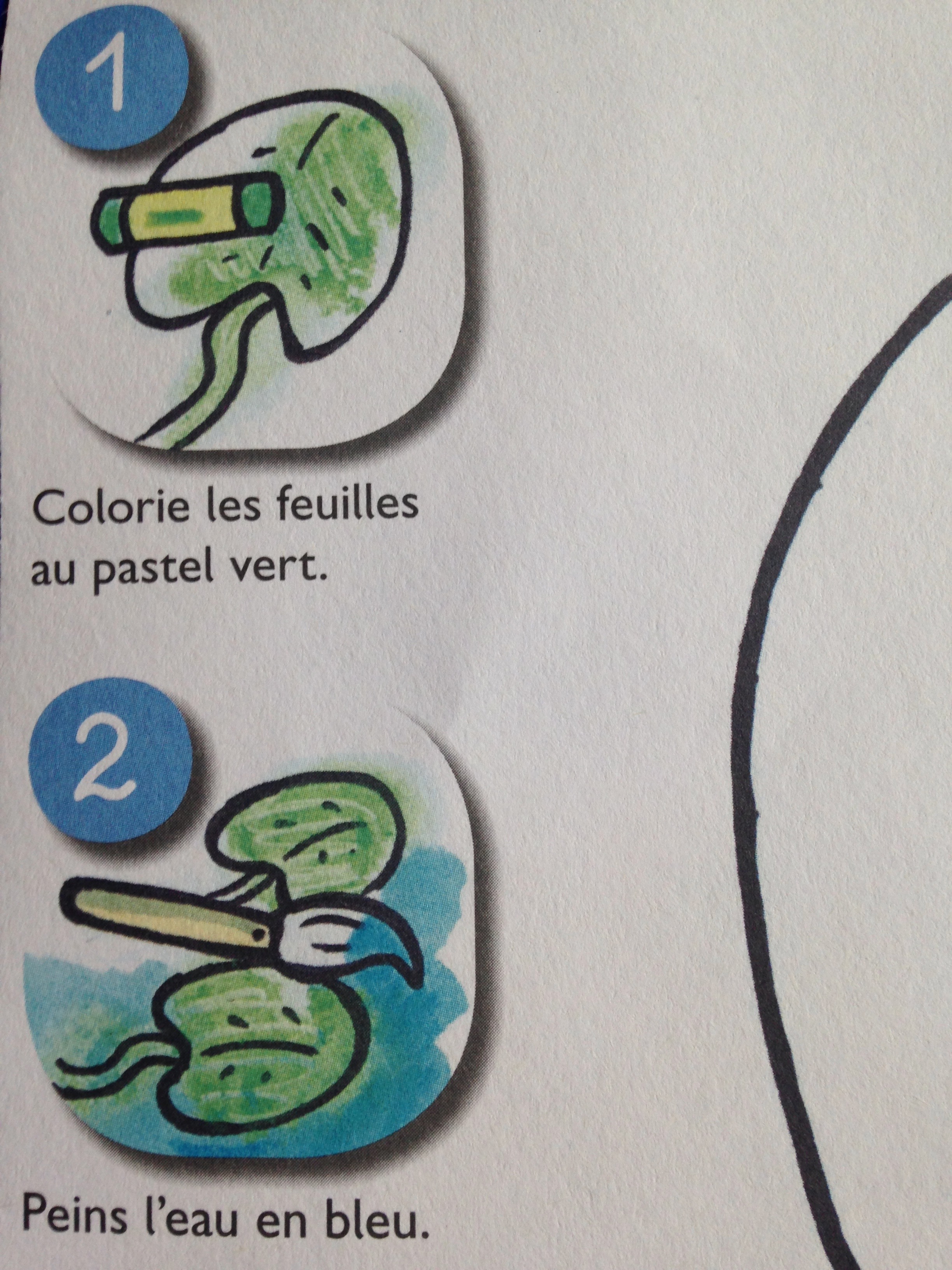 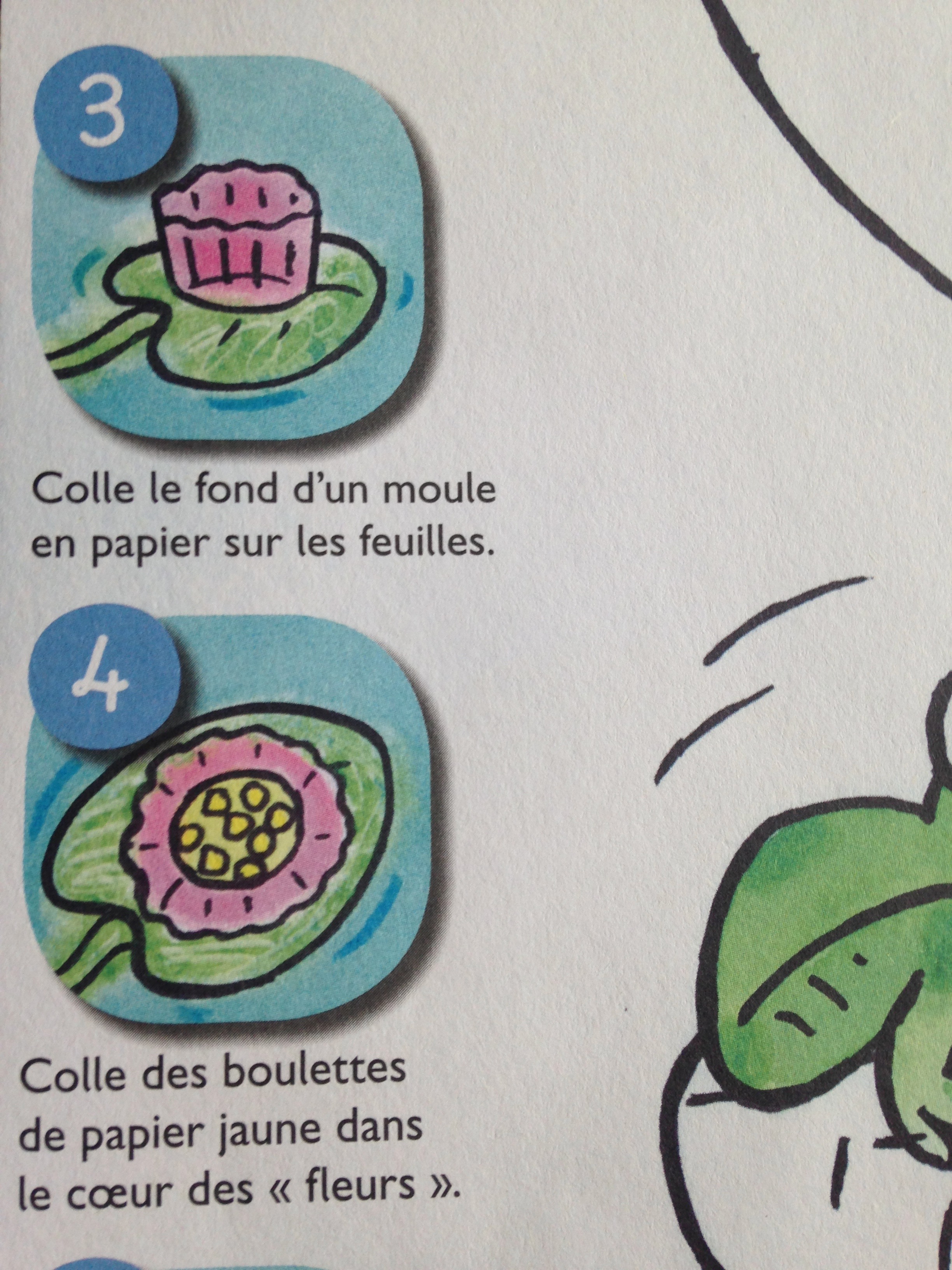 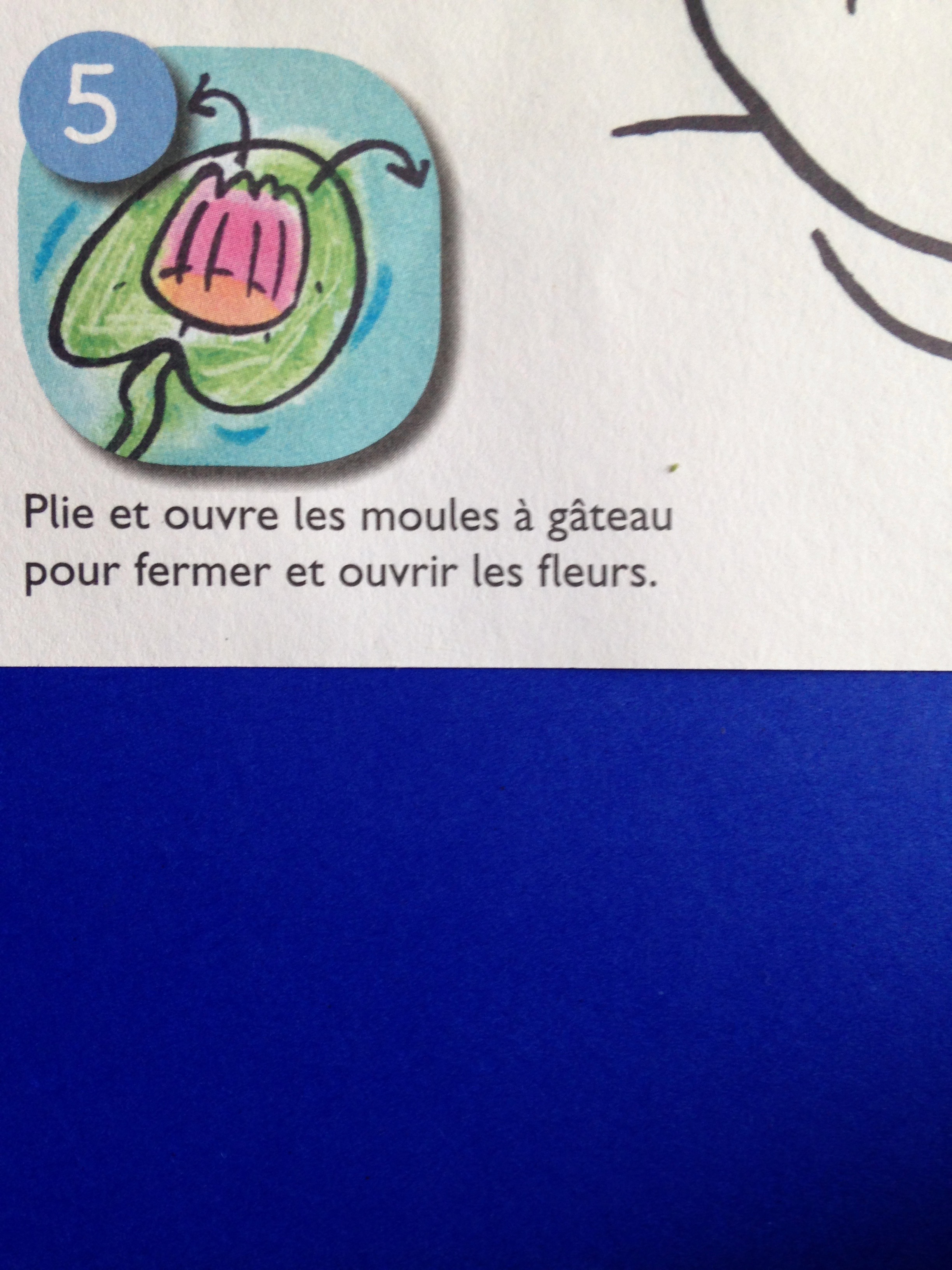 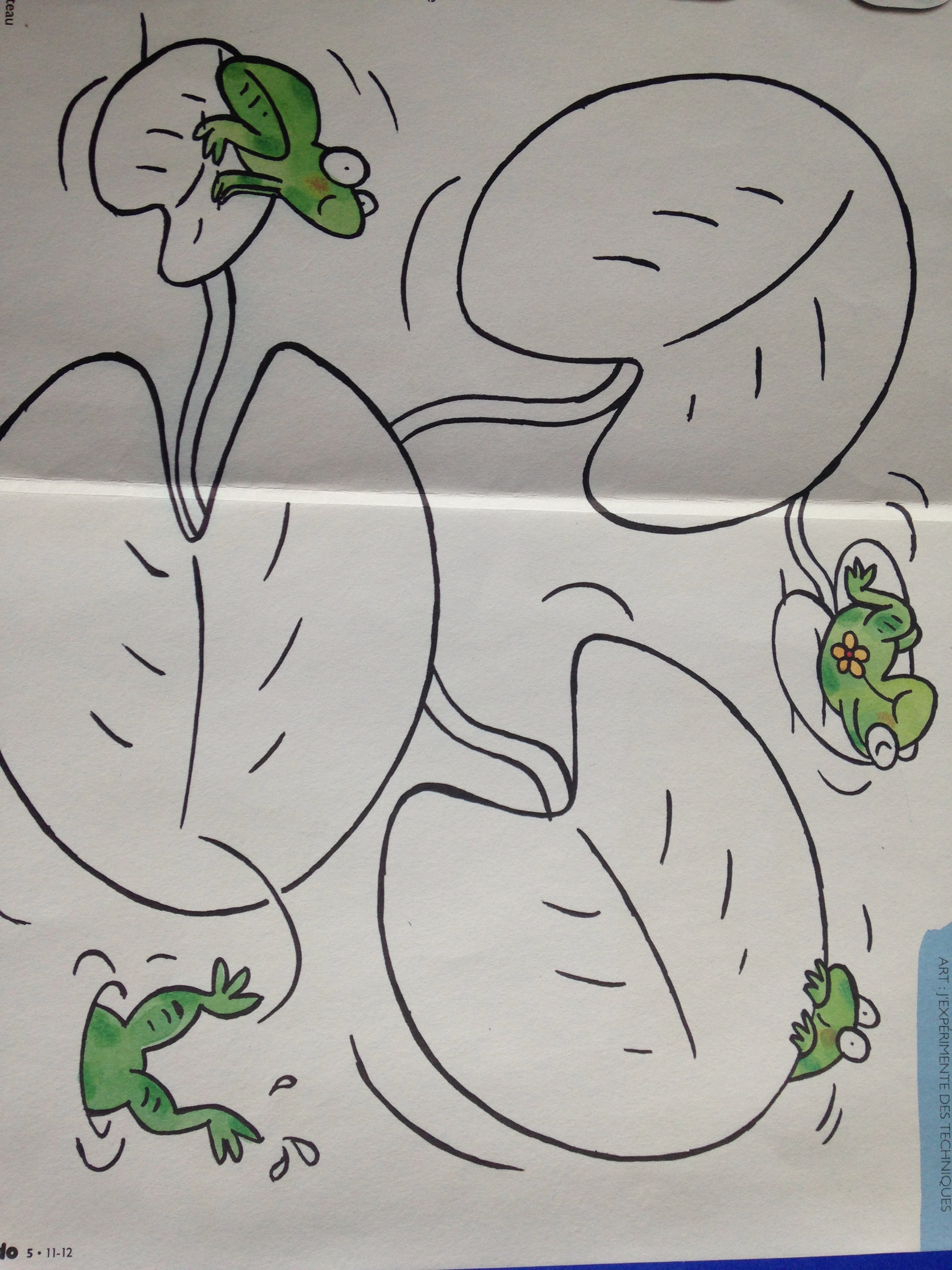